配方法解一元二次方程
第2课时
WWW.PPT818.COM
复习回顾
1.填空
(1)x2+6x+_____=(x+3)2
(2)x2+8x+_____=(x+___)2

2.解下列方程：
①x2+4x=-3          ②y2+4y-6=0
精讲点拨
如图，点C是线段AB上的一点，且AB:AC=AC:CB,求AC:AB的值.
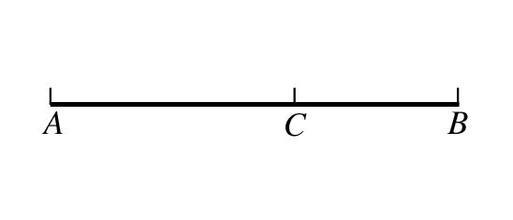 提示：可设AB=1，AC=X,列方程求解.
我们把C点叫做黄金分割点.按此比例设计的造型具有严格的
比例性、艺术性、和谐性，蕴藏着丰富的美学价值.
探究学习
若要求一长矩形场地的长比宽的2倍少4m，并且面积为30m²，场地的长和宽应各是多少？
解：设场地的宽为xm,则长为                 .
根据长方形面积为30m²，得：
__________________________
化简得：
__________________________
探究学习
1.比较 2x²-4x-30=0与上节课学习的方程有什么区别？
2.怎样变形可以转化成上节课的形式？

3.试一试独立解答.
典型例题
系数化为1
转化
配方
一元一次
一元二次
降次
转化
解方程：2x2+3x-1=0
跟踪训练
①
②
④
③
配方法解下列方程：
变式训练
1.当X为何值时，代数式                          的值为0.
.
2.用配方法证明，代数式-2x2+4x-10的值恒为负.
课堂小结
1.变形 系数化为1；
2.移项 常数项移右边； 
3.配方 两边同加一次项系数一半的平方；
4.求根 方程两边同时开平方.